The Greek programme for energy efficiency in the private building sector
WORKSHOP 
The European Green Deal and the National Energy and Climate Plan in Greece 

Wednesday 20 October 2021
Energy efficiency in the private building sector
EXOIKONOMO I, 2011-2015
EXOIKONOMO II – 1st phase, 2018
EXOIKONOMO II – 2nd phase, 2019
EXOIKONOMO II – AUTONOMO, 2020
EXOIKONOMO 2021 & 2022
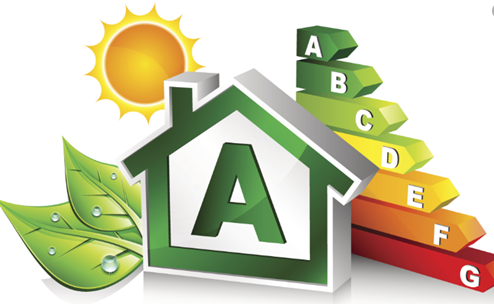 Energy efficiency in the private building sector
Basic objectives 
Improving the energy efficiency of the housing building stock
energy upgrade of a great number of households
attraction to the programme of low income households, by providing stronger incentives to them
Characteristics
mix of incentives (grant & loan)
subsidy of the given interest
set an energy target (upgrade of 3 energy categories)
eligible interventions:
Installing insulation in the whole building (roof & walls)
Replacement of frames and glass of windows (glass panels)
Upgrade of the heating and hot water system
Upgrade of solar water heater systems, heat pumps, etc.
PVs (net metering) & energy storage systems in Exoikonomo-Autonomo
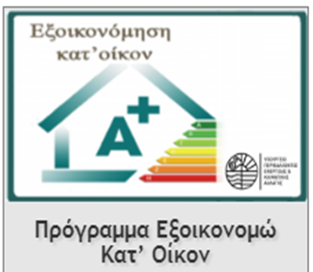 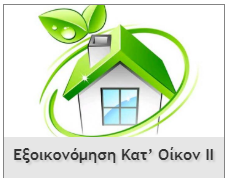 EXOIKONOMO I Financing (2 SOPs, 4 ROPs, Private Funding)
Final Budget
EUR 408.2 m.
EUR 307.2 m.
EUR 101 m.
GRANTS
REVOLVING FUND
Grants up to 70% to 3 categories of Homeowners
Maximum eligible budget of interventions (including VAT): not exceed 15,000 € per property
EXOIKONOMO II Financing (1 SOP, 11ROPs, Private Funding)
Budget of Phase A (3/2018)
EUR 503 m
EUR 68m
OP CEI
EUR 397.7 m OP CEI
     + EUR 37.3 m ROP
GRANTS
REVOLVING FUND
Budget of Phase B (9/2019)
(No change in criteria / incentives)
EUR 275 m
EUR 136.7m OP CEI
     + EUR 23.6m ROP
 +EUR 80.7 m Nat. Res
EUR 34 m
National Resources
GRANTS
REVOLVING FUND
Maximum eligible budget of interventions (including VAT): not exceed EUR 25 000 € per property
EXOIKONOMO-AUTONOMO Financing (1 SOP, 13 ROPs, Private Funding)
Final Budget
EUR 896.8 m.
EUR 804.8 m.
EUR 92 m.
GRANTS
REVOLVING FUND
Maximum eligible budget of interventions (including VAT): not exceed 48,000 € per property
EXOIKONOMO II & EXOIKONOMO-AUTONOMO
Organizational Structure
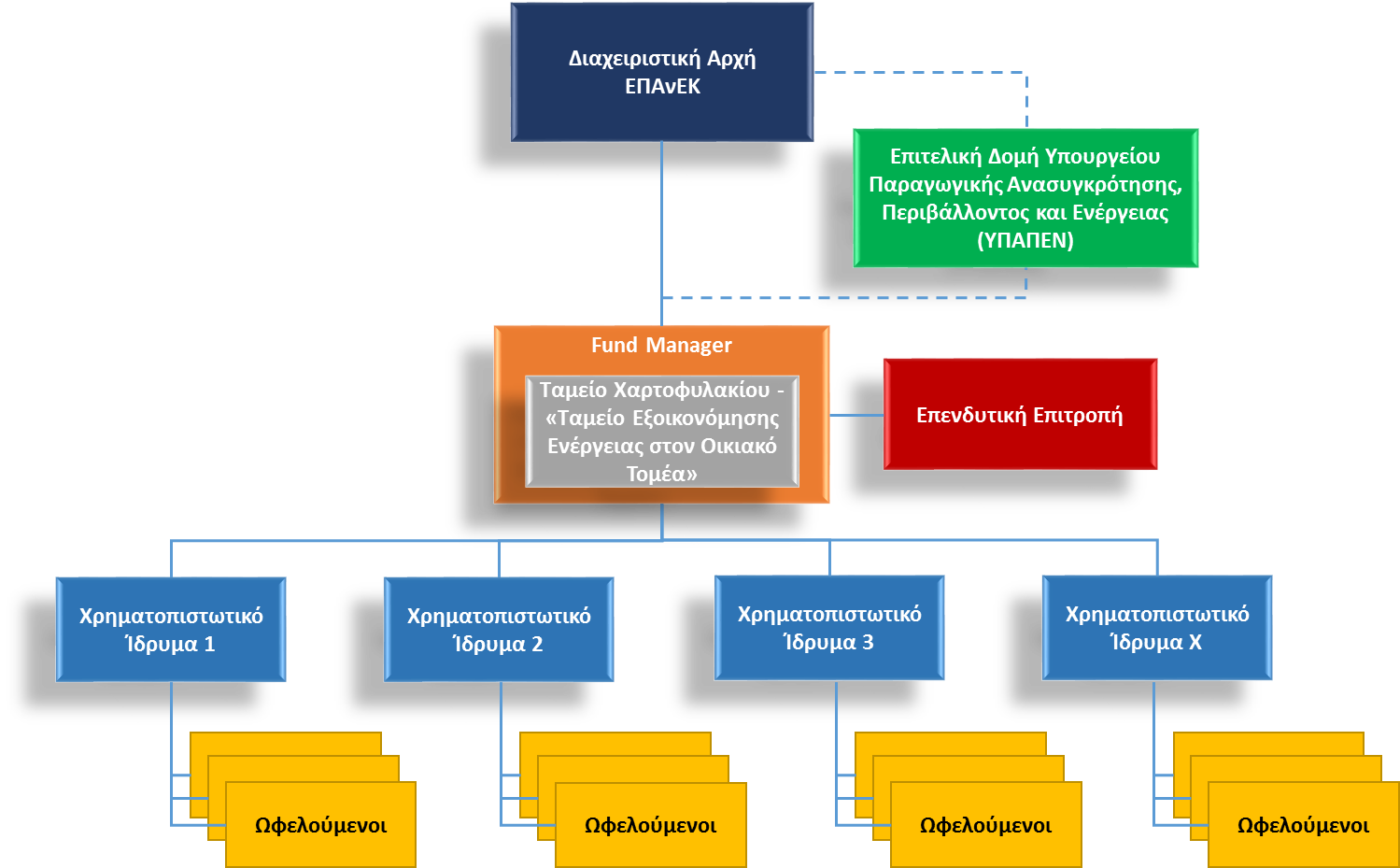 MANAGING AUTHORITY
OP CEI  
2014-2020
MINISTRY 
OF 
ENVIRONMENT & ENERGY
Programme
“EXOIKONOMO ΙΙ and EXOIKONOMO-AUTONOMO”
INVESTMENT 
COMMITTEE
Bank 
1
Bank 
2
Bank 
…
Bank 
10
Final Recipients
Final Recipients
Final Recipients
Final Recipients
EXOIKONOMO II & EXOIKONOMO-AUTONOMO
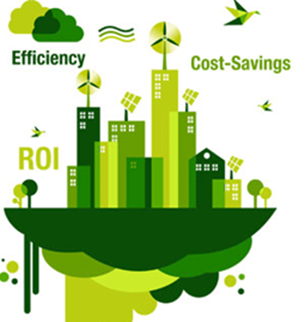 Creation of a MIS Platform for submission / evaluation of applications  
Upgrade of given top eligible expenditure limits 
Eligibility of remuneration for issuing permits / studies needed
Improved graduation of income categories (7 categories instead of 3)
Energy Target
EXOIKONOMO II: Increased energy target (40% of energy saving for the categories1-2, & 70% for the categories 3-7)
EXOIKONOMO – AUTONOMO: Upgrade of 3 energy categories
Loan is Optional Evaluation of submissions by a central body (Fund Manager – evaluation of loan by banks)
EXOIKONOMO II
MIS (platform for applications)
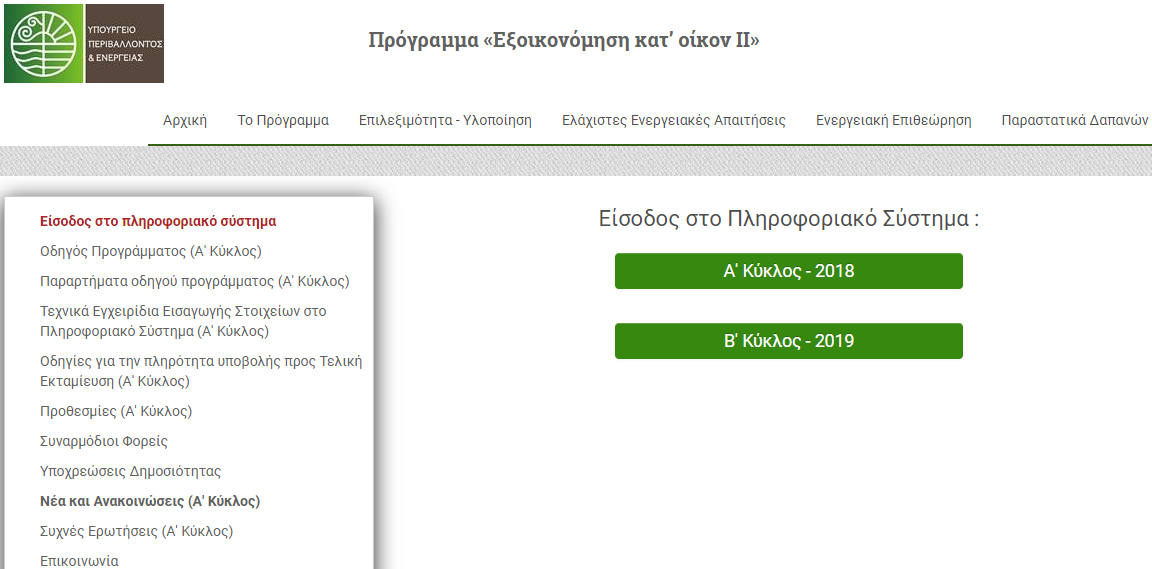 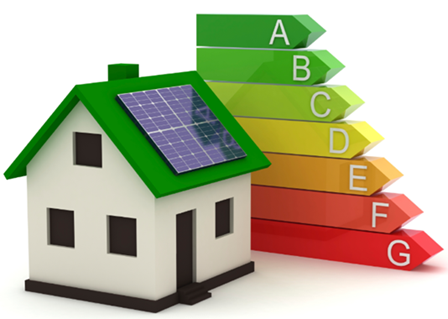 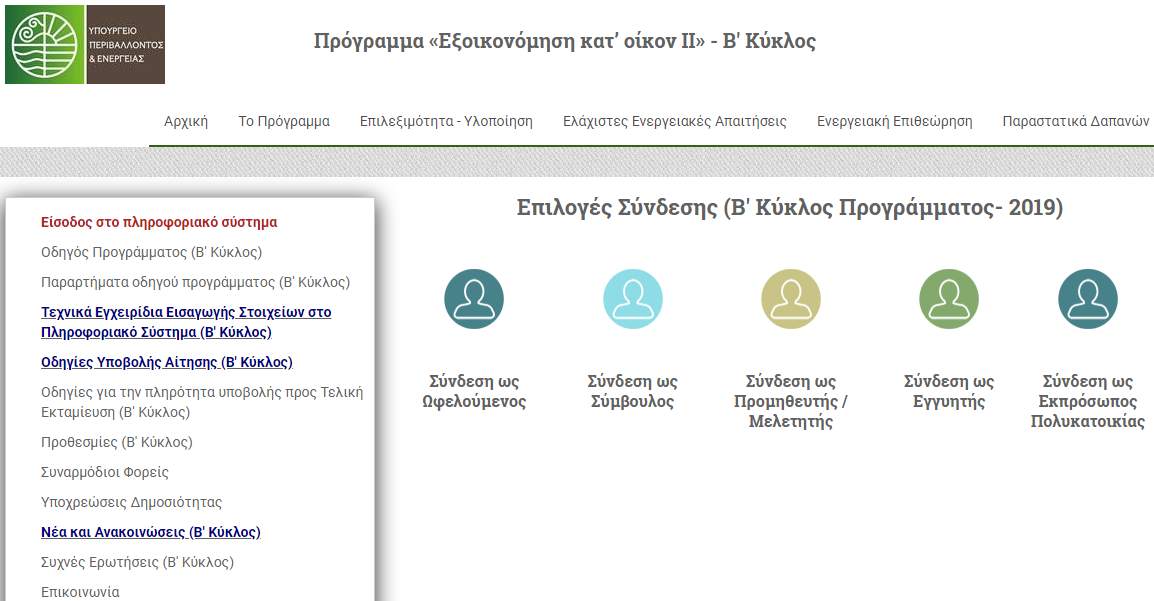 EXOIKONOMO I & II Summary
540 mil € 
total budget (Loans & Grants)

63.000 
completed projects

593 mil € 
total eligible cost (private fund incl.)

1.040 GWh 
energy savings

42.5% 
Av. reduction of energy consumption
778 mil € 
total budget (Loans & Grants)

52.000 
Currently completed projects

838 mil € 
total eligible cost (private fund incl.)

1.655 GWh 
current energy savings

59% 
Av. reduction of energy consumption
Digitalization
Speed
EXOIKONOMO 2021 & 2022
Financing: EUR 1,35 billion (RRF)
Energy renovation of at least 105.000 households
Incentives for energy poor households
Higher grant
Guarantee for loans
Characteristics
mix of incentives (grant & loan)
subsidy of the given interest
set an energy target (upgrade of 3 energy categories)
Introduction of electronic building identity
maximum eligible budget of interventions (including VAT): not exceed 28,000 € per property
Thank you for your attention




Yanna Nikou
Head of the Executive Authority of the PA, Energy Sector
Ministry of Environment and Energy